WMTS Vector Tiles ExtensionEngineering Report(OGC 18-083)
WMTS SWG
Panagiotis (Peter) A. Vretanos
Copyright © 2018 Open Geospatial Consortium
Vector Tiles Pilot (VTP)
This ER described the work done by participants during the Vector Tiles Pilot (VTP) to add Mapbox and GeoJSON vector tile support the WMTS.
Vector tiles optimize the delivering vector data over the web to create maps.
A vector tile is a half-rendered representation of the data that is transmitted to the client (perhaps with properties) where it can be styled and rendered using modern tools.
During the pilot is was shown that extending WMTS was very straight forward since WMTS is already designed to handle tiles.
The SWG most directly related to with work are the WMS SWG (responsible for WMTS) and SLD SWG.
Copyright © 2018 Open Geospatial Consortium
Description of change to WMTS
The design of WMTS was already well suited for handling tiles and no changes were necessary to the WMTS specification.
The primary changes required were:
Extend the servers’ to generate Mapbox Vector Tiles (MVT) and GeoJSON Vector Tiles (JVT)
integrating code to support Google’s protobuf encoding requirements
Implementing the generation of MVTs as per the MapBox Vector Tile specification
Advertise that the vector tiles data is offered as another available tile format in the servers’ capabilities
Pilot Results
This following table illustrates the successful TIEs performed between client and server providers during the pilot.
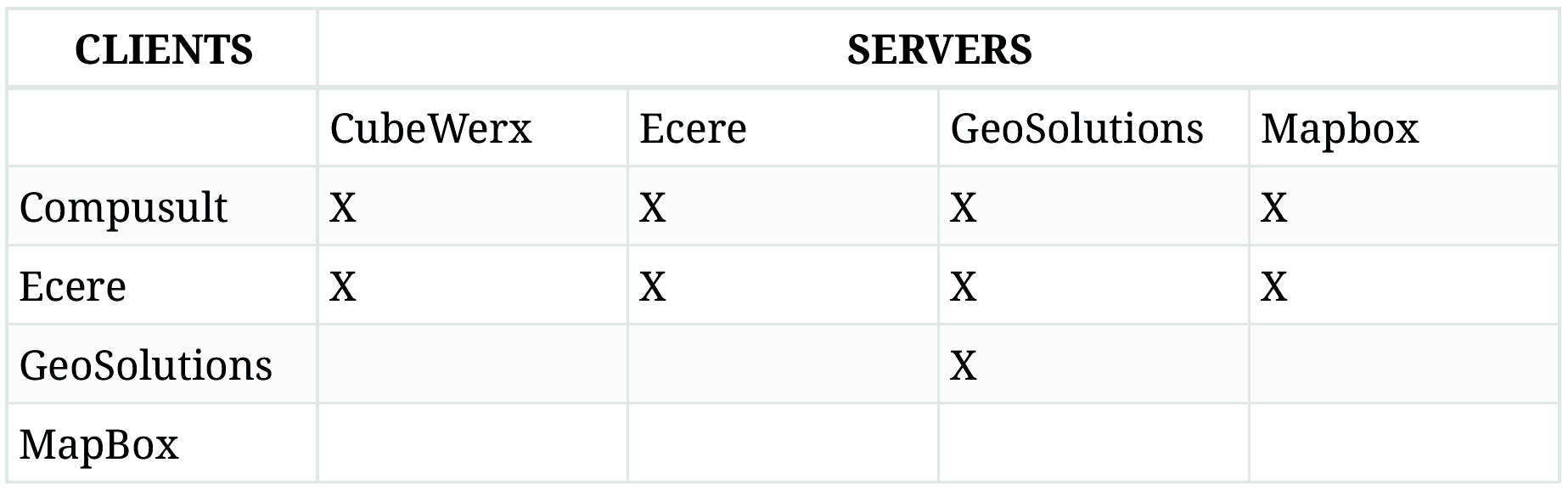 An abstract test suite was also developed during the pilot.